Linear inequalities (3.4)
1
2
3
b) Only inequality 2
a) Only inequality 1
4
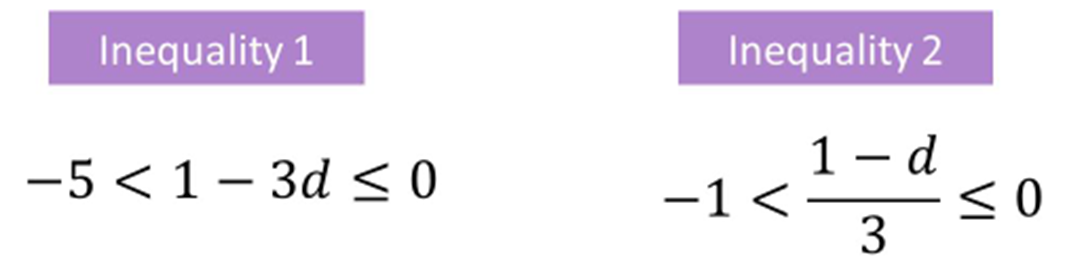 c) Both inequalities 1 &2
d) Neither inequalities 1 &2
b) Only inequality 2
a) Only inequality 1
5
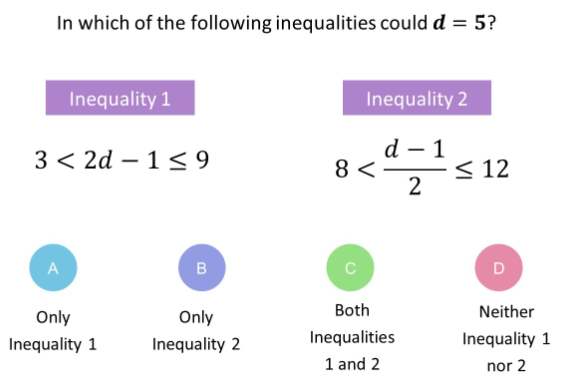 c) Both inequalities 1 &2
d) Neither inequalities 1 &2